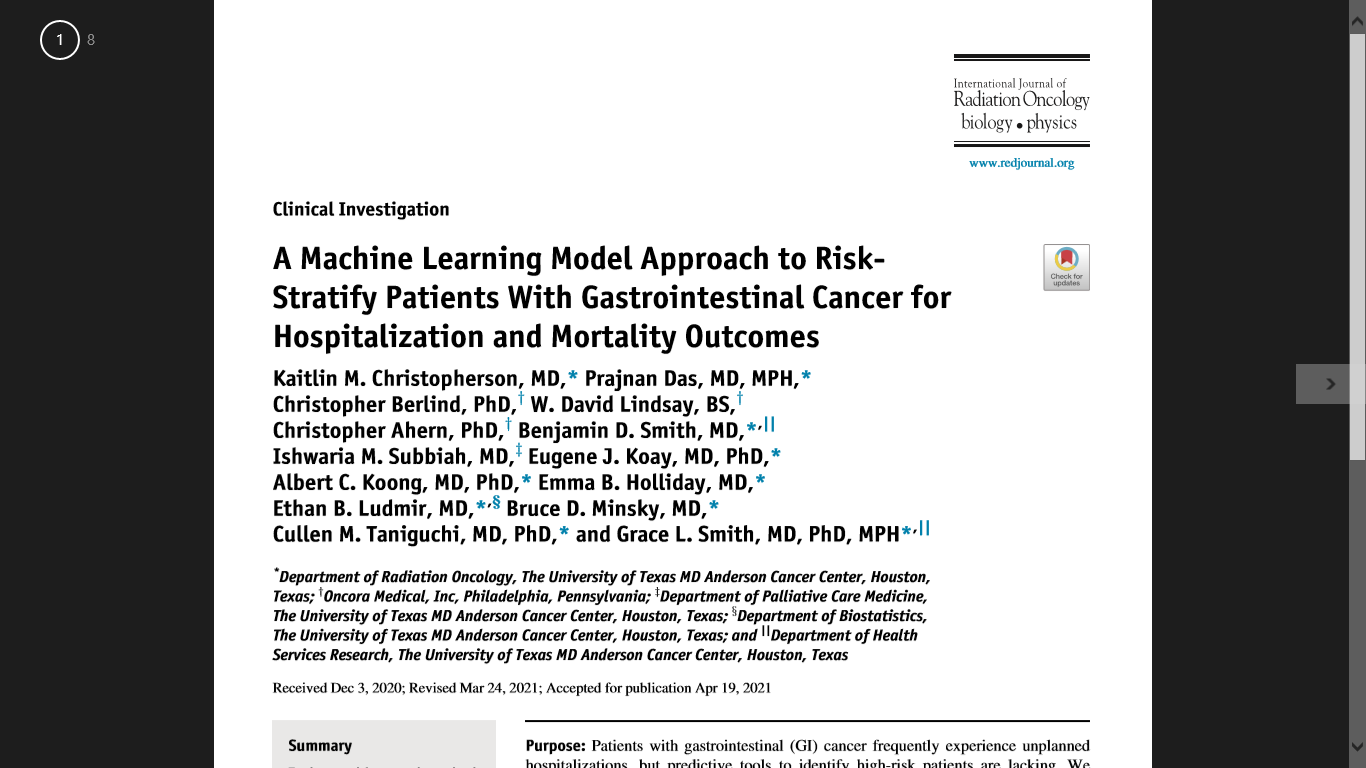 GİRİŞ
Kanserli hastalarda plansız hastaneye yatışlar maliyetli ve sık görülen bir olumsuz sonuçtur. 

Multimodal tedavi gören kanser hastaları özellikle risk altındadır.

Kanserli hastaların yaklaşık %30'u tanıdan sonraki ilk 1 yıl içinde plansız hastaneye yatış yaşamaktadır.
GİRİŞ
Gastrointestinal (GI) kanserli hastalarda sıklıkla multimodal tedaviye ihtiyaç duyulması nedeniyle plansız hastaneye yatışlar için özellikle bu grup yüksek risk altındadır.  
 İleri evre kanserlerde sıvı ve elektrolit anormallikleri, enfeksiyonlar  hastanın komorbiditeleri ile birleşerek daha da karmaşık hale gelebilecek önemli semptomlar ortaya çıkmasına neden olabilir.
Daha önce yapılan bir çalışmada GI tümörlü vakaların plansız hastaneye yatış oranının %13 ila 22 daha yüksek olduğu görülmüş.
GİRİŞ
Kanser hastalarında plansız hastaneye yatışların  nedenleri potansiyel olarak önlenebilir olsa da, hastaları yüksek ve düşük riskli olarak belirlemeye yardımcı olacak araçlara ihtiyaç vardır.
Bir hastanın plansız yatış riskinde rol oynayan faktörler  sosyodemografik özellikler, komorbidite, tümör özellikleri gibi klinik özellikler ve kemoterapi rejimleri, cerrahi prosedürler ve radyasyon tedavisi gibi tedavi değişkenleri dahil olmak üzere çok çeşitlidir.
GİRİŞ
Makine öğrenmesi (ML), hastaların hastaneye yatış riskini öngören karmaşık faktörleri hesaba katmak için sağlam ve kullanışlı bir strateji sağlayabilir.


Hasta risk sınıflandırması ve müdahalesi için uygulanırsa daha fazla umut vaat edeceği düşünülmektedir
GİRİŞ
Yakın tarihli bir çalışmada bir ML tahmini olarak radyoterapi uygulanan kanserli hastalarda plansız hastaneye yatışlar için model türetildi ancak bu model GI kanserli hastalar için daha az anlamlıydı ve daha yüksek yanlış pozitiflik mevcuttu.
GI kanserli hasta grubunda yüksek ve düşük riskli hastaları ayırt etmek genel olarak akut bakıma ihtiyaç duyma sıklıkları nedeniyle ML tabanlı risk sınıflandırması için sürekli bir zorluk olmaya devam etmektedir.
GİRİŞ
Bu nedenle, bu hasta grubunda 30 günlük plansız yatışları tahmin etmek için, abdominal veya pelvik RT başlamadan önce saptanan risk faktörlerini içeren, GI kanserli hastalara odaklanan bir ML yaklaşımı kullanarak yeni bir öngörücü model türetmeye çalışılmış. 
Ayrıca, bir doğrulama kohortunda hastaları düşük ve yüksek riskli olarak ileriye dönük olarak belirlemede modelin performansı değerlendirmeye çalışılmış.
Son olarak, doğrulama analizinde düşük ve yüksek riskli hastalar olarak sınıflandırılan hastalarda genel sağkalımı ikincil olarak değerlendirmeye çalışılmış.
MATERYAL VE METOD
M.D. Anderson Kanser Merkezi Kurumsal İnceleme Kurulu bu çalışmayı onayladı. 
Mart 2016 ile Ocak 2019 arasında
Abdominal veya pelvik RT alan 1341 hasta 
Hastaların verileri elektronik veri kaynaklarından elde edilmiş.(EMR-epic)
Kaynaklar arası veriler, analitik modelleme için tescilli bir onkoloji analitik platformu (Oncora Analytics, Philadelphia, PA) kullanılarak entegre edilmiş.
MATERYAL VE METOD
Önceden tanımlanmış 787 klinik ve tedavi değişkeni çıkartılmış.Demografi(9), medikal özgeçmiş(389),RT sonrası 30 gün içinde lab değerleri(217), evre (31), cerrahi (104),kemoterapi(19), ve radyoterapi (18).  
Tedavi için tanımlayıcı bir değişken olarak, çok modaliteli kanser tedavisi, RT'den 90 gün öncesi ile 90 gün arasındaki kansere yönelik cerrahi veya RT'den önceki 180 gün ile 180 gün arasındaki kemoterapi olarak tanımlandı.
MATERYAL VE METOD
EMR'den çıkarılan birincil veri,  RT sırasında ve RT'nin tamamlanma tarihinden sonraki 30 gün boyunca herhangi bir planlanmamış hastaneye yatış idi
Planlı hastaneye yatışlar, örneğin, kanser cerrahisi için beklenen yatışlar planlanmış bir hastaneye yatış olarak kategorize edilmedi. 
EMR'den çıkarılan ikincil sonuç  tüm nedenlerden mortalite verileri idi. 
EMR'den çıkarılan sonuç tanımının kalitesini ve doğruluğunu sağlamak için, rastgele seçilmiş 15 hasta manuel olarak gözden geçirildi, ve hastaneye yatış nedenleri doğrulandı.
MATERYAL VE METOD
824 abdominal vaka ve 517 pelvik vaka arasında, 
Model türetme(derivasyon) aşaması (Mart 2016 ile Temmuz 2018 arasındaki hastalar) ve model doğrulama(validasyon) aşaması (Temmuz 2018 ve Ocak 2019 arasındaki hastalar) için ayrı kohortlar analiz edildi.  
Derivasyon kohortları 663 abdominal RT hastasını ve 427 pelvik RT hastasını içeriyordu;  doğrulama kohortları 161 abdominal RT hastasını ve 90 pelvik RT hastasını içeriyordu. 
 Tanımlayıcı istatistikler, planlanmamış hastaneye yatışların ve en sık başvurulan tanıların (“kanser” dışında) yüzdesini tanımlamak için hesaplandı.
MATERYAL VE METOD
Abdominal ve pelvik RT derivasyon kohortlarında, random forest, gradyan destekli karar ağacı ve lojistik regresyon modellerinin her biri 30 günlük plansız hastaneye yatışların sonucu için türetilmiştir.  
Fazla uydurmayı önlemek için, çok düşük varyanslı değişkenler (0,15 eşiğinin altındaki varyans) çıkarılmıştır. 
 Model seçimi, performansı ölçmek için alıcı işletim karakteristik eğrisi (AUC) altındaki alan kullanılarak 5 katlı çapraz doğrulama kullanılarak yapıldı.  
Daha sonra en iyi performans gösteren modeller, performansı ölçmek için AUC'nin kullanıldığı doğrulama kohortlarında test edildi.
MATERYAL VE METOD
Mann-Whitney sıra toplamı testi, modellerin hastaneye yatış sonucuna ilişkin algısını boş değerle (AUC = 0,5) karşılaştırmak için kullanıldı.
0,7'lik önceden tanımlanmış bir AUC eşiği klinik olarak anlamlı kabul edildi. AUC değerleri için ön yüklemeli güven aralıkları 1000 yeniden örneğe dayanmaktadır.  
Duyarlılık analizlerinde, abdominal- pelvik ,türetme ve doğrulama kohortları için, ana hatlarıyla belirtilen aynı model türetme yöntemleri kullanılarak ilk 50 performans özelliğiyle sınırlı cimri modeller türetilmiştir.  Her kohortta en iyi performans gösteren cimri model için, AUC'ler de ilgili doğrulama setlerine dayalı olarak hesaplandı.
MATERYAL VE METOD
Her bir doğrulama kohortunda hastalar, tahmin edilen hastaneye yatış riskinin en yüksek beşte birlik diliminde (20. yüzdelik) yer alan hastalar 30 günlük plansız hastaneye yatış için "yüksek riskli" olarak sınıflandırıldı.Kalan hastalar “düşük riskli” olarak sınıflandırıldı.  
Yüksek ve düşük risk gruplarında gözlenen ve beklenen hastaneye yatış sıklıklarını karşılaştırmak için Pearson x2 testi kullanıldı ve gruplar içinde gözlenen ve beklenen hastaneye yatış sonuçları karşılaştırıldı
Ek olarak, 20. yüzdelik (birincil seçilmiş kesim noktası) ile karşılaştırma için alternatif kesim noktaları (15. yüzdelik dilim ve 25. yüzdelik dilim) kullanarak yüksek ve düşük riskli olarak sınıflandırılan hastalarla duyarlılık analizleri gerçekleştirildi.
Sağkalım analizi için, RT başlama tarihinden itibaren ölüme kadar geçen süre hesaplandı ve vakaların son takip tarihleri belirlendi.
Hayatta kalma sonuçları Kaplan-Meier yöntemi ve log-rank testi kullanılarak tahmin edildi ve beklenen yüksek ve düşük risk gruplarındaki sağkalım karşılaştırıldı.  
Analizler, two-tailed test kullanılarak SAS sürüm 9.3 (Cary, NC) kullanılarak yapıldı ve P değeri < .05 istatistiksel olarak anlamlı kabul edildi.
SONUÇ
Abdomen kohortundaki hastaların median yaşı 66  ve %60'ı erkekti.  
Pelvik kohorttaki medyan yaş 57 idi  ve %48'i erkekti.  
Validasyon abdominal ve pelvik kohortlar için medyan takip süresi sırasıyla 7.9 ay  ve 9.1 ay  idi. 
 Hemen hemen tüm hastalar, hastaların kanser bakım tedavisi sırasında cerrahi (90 gün içinde) ve kemoterapi (180 gün içinde) ile çok modlu bir kanser tedavisi aldı. 
 Toplam %81’i RT ile eş zamanlı kemoterapi almıştır.
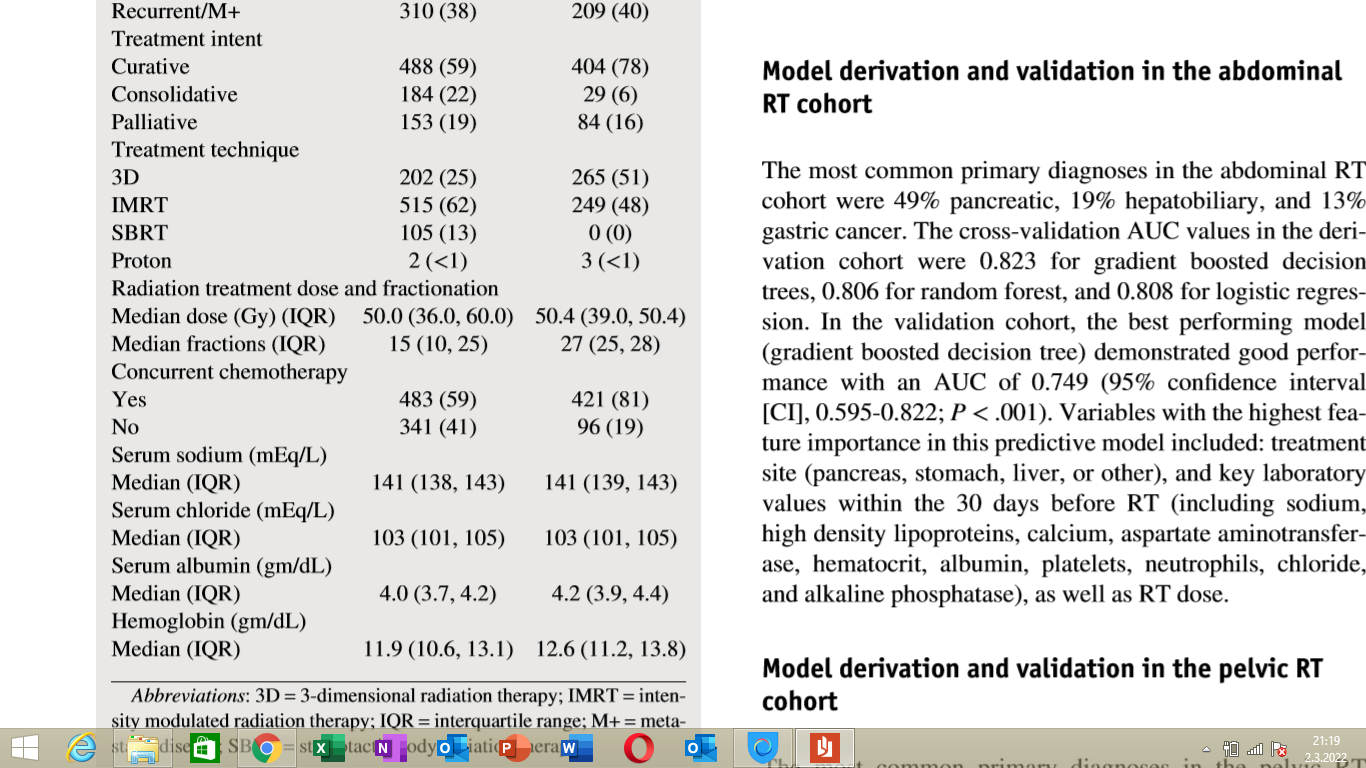 SONUÇ
Tüm kohort için 30 günlük plansız hastaneye yatış sıklığı %12.3 idi.  
Spesifik olarak, sıklık abdominal kohortta %13.3 ve pelvik kohortta %10,7 idi.  
Bu yatışlar arasında ortanca kalış süresi 5 gündü (IQR, 3-10). 
En sık hastaneye yatış nedenleri arasında ateş ve enfeksiyon, karın ve göğüs ağrısı, bulantı ile birlikte kusma, ishal, kabızlık ve gastrointestinal kanama yer aldı .
Plansız hastaneye yatış olan hastalar arasında, hastaneye yatırılan ve yatırılmayan abdominal RT hastaları için 30 günlük takip boyunca fazla sağlık bakım ücretleri 52.435 $ ve pelvik RT hastaları için 49.402 $ idi.
SONUÇ
Abdominal RT kohortunda en sık görülen primer tanılar %49 pankreas, %19 hepatobiliyer ve %13 mide kanseri idi.  
Türetme(derivasyon) kohortundaki çapraz doğrulama AUC değerleri, gradyan destekli karar ağaçları için 0.823, random forest için 0.806 ve lojistik regresyon için 0.808 idi.  
Doğrulama(validasyon) kohortunda, en iyi performans gösteren model (gradyan destekli karar ağacı), 0,749 AUC ile iyi performans gösterdi (%95 güven aralığı [CI], 0,595-0,822; P < 0,001).  
Bu tahmine dayalı modelde en yüksek özellik önemine sahip değişkenler şunları içeriyordu: tedavi bölgesi (pankreas, mide, karaciğer veya diğerleri) ve RT'den önceki 30 gün içindeki temel laboratuvar değerleri (sodyum, yüksek yoğunluklu lipoproteinler, kalsiyum, AST,ALT dahil), hematokrit, albümin, trombositler, nötrofiller, klor ve ALP) ve ayrıca RT dozu.
SONUÇ
Pelvik RT kohortunda en sık görülen birincil tanılar %76 rektal ve %18 anal kanserdi.  
Türetme kohortundaki çapraz doğrulama AUC değerleri, gradyan destekli karar ağaçları için 0.771, random forest için 0.776 ve lojistik regresyon için 0.753 idi.  
Doğrulama kohortunda, en iyi performans gösteren model (random forest), 0,764'lük bir AUC (%95 CI, 0,601- 0,871; P = 0,002) ile iyi performans gösterdi.  
En yüksek özellik önemine sahip değişkenler şunları içeriyordu: RT'den önceki 30 gün içindeki temel laboratuvar değerleri (klorür, hemoglobin, sodyum, toplam protein, hematokrit, trombositler, potasyum ve sodyum dahil), vücut kitle indeksi ve RT süresini kapsayan günler.
SONUÇ
Abdominal RT uygulanan hastalarda, 30 günlük plansız hastaneye yatışların gerçek (gözlemlenen) sıklığı, yüksek riskli ve düşük riskli hastalarda %9.4'e karşılık %39.4 idi (P < .001).  Gözlenen bu hastaneye yatış sıklıkları, beklenen hastaneye yatış sıklıklarına benzerdi (ortalama tahmin; sırasıyla %30.1'e karşı %3.8).  
Pelvik RT uygulanan hastalarda, gözlenen plansız hastaneye yatış sıklığı, yüksek ve düşük riskli hastalarda %8.3 iken, %33.3 idi (P = .002).  Beklenen frekanslar (ortalama tahmin) sırasıyla %27.9'a karşı %7.6 idi 
Doğrulama kohortlarında, medyan genel sağkalımlara henüz ulaşılmamıştır 
Abdominal RT alan hastalarda, 30 günlük plansız yatış için yüksek ve düşük riskli hastalarda 6 aylık aktüeryal sağkalım %67'ye karşı %92 idi (P = .001).  Pelvik RT alan hastalarda, yüksek ve düşük riskli hastalar için 6 aylık aktüeryal sağkalım %86'ya karşı %96 idi (P = .15).
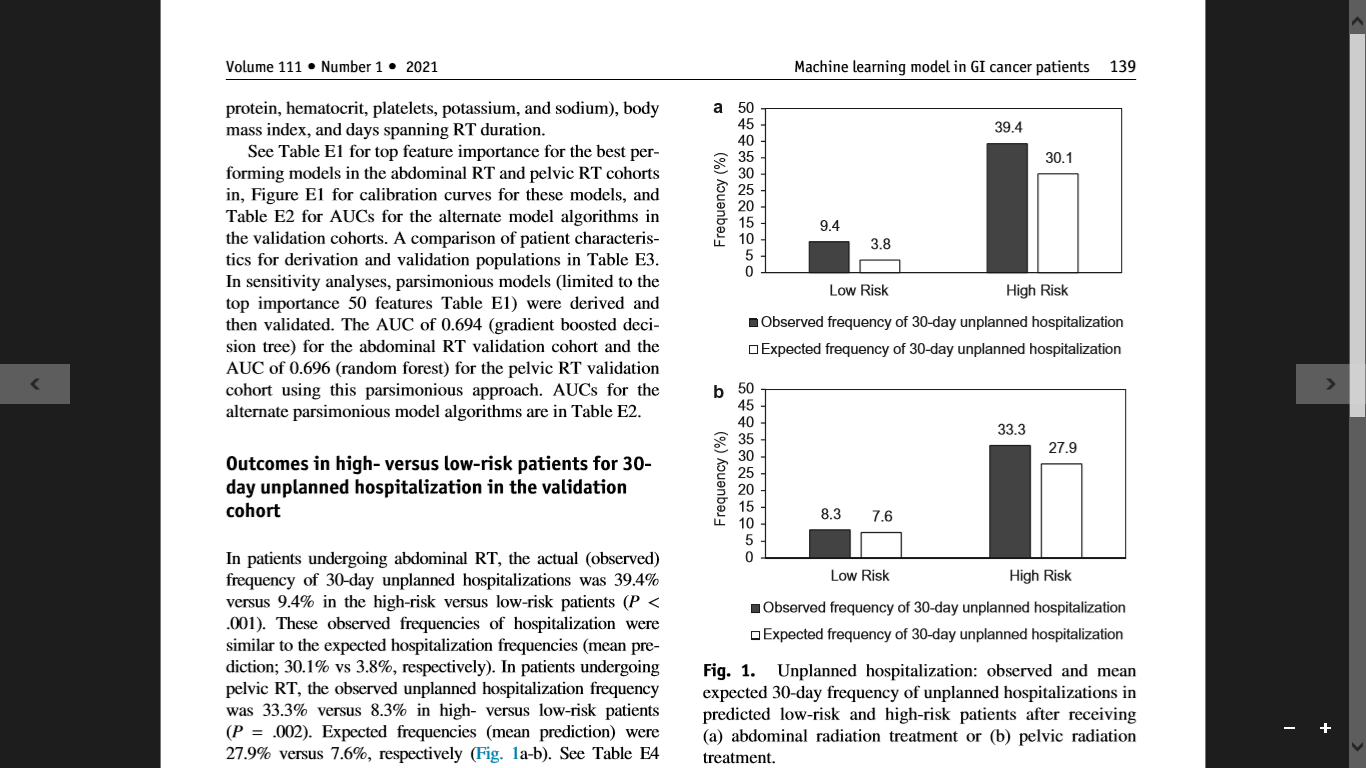 TARTIŞMA
GI kanserli hastalardan oluşan bu kohortta, 30 günlük plansız hastaneye yatışları tahmin etmek üzere eğitilmiş özel ML modelleri klinik olarak anlamlıydı (AUC>0.7) ve ileriye dönük doğrulamada, yüksek ve düşük riskli hastaları etkin bir şekilde ayırt etti. 
 Abdominal veya pelvik RT sonrası GI kanserli yüksek riskli hastalarda gözlenen hastaneye yatış sıklığı önemliydi, her iki grupta da yaklaşık %30 bulundu.   
Modeller, akut hastaneye yatışları tahmin etmek için eğitilmiş olsa da, modellerin tüm nedenlere bağlı ölüm riskini daha da etkili bir şekilde ayırt edebileceği konusunda umut vaat etmekte.
Bu risk sınıflandırma yaklaşımının sağkalım sonuçları için öngörü gücü ek takip gerektirecektir, ancak bu erken sonuçlar, bu modellerin gelecekte tekrarlanmasının ,erken risk tahmini ve semptom müdahalesi için bu modellerin uygulanmasının etkili olabileceğini düşündürmektedir.
TARTIŞMA
Kanser hastalarında kemoterapi sonrası akut bakım olaylarının (hastaneye yatışlar ve acil servis ziyaretleri) riskleri ve tahmin edicileri önceki çalışmalarda incelenmiştir, ancak RT ile ilgili çalışmalar kısıtlı kalmış.
 Önceki çalışmalar hastaneye yatışla ilgili risk faktörlerini tanımlamıştır.  Yaş, komorbidite, anormal laboratuvar değerleri, yakın zamanda uygulanan kemoterapi ve ağrı veya hasta tarafından bildirilen semptomlar
 Bununla birlikte, önceki tahmin modellerinde ve algoritmalarda kullanılan klasik modellerin ötesinde, ağaç tabanlı gibi ML ve sinir ağları artık kanser tedavisinden sonra akut bakım olaylarının tahminlerini iyileştirebilecek yeni bir yaklaşımı temsil etmektedir. 
Model, özellikle birincil olarak primer hastalığı GI kanserli hastalar üzerinde eğitilmiştir.  
Pankreas, hepatobiliyer, gastrik, rektal veya anal kanser olmak üzere, hemen hemen hepsi multimodalite tedavi görmekte olan GI kanserli hastaların son verilerine dayanarak özellikle hastaneye yatış riskinin, yüksek düzeyde olduğunu göstermektedir.
TARTIŞMA
Önceki bir ML modelinde, akut olaylar için tahmin, tüm kanser hastalarında eğitilmişti ve modelin GI hastalarında daha az hassas çalıştığı görüldü.
Prospektif, randomize bir çalışmada bu modelin daha sonraki validasyonu ve uygulanması, GI hastalarının  orantısız bir şekilde hastaneye yatış için en yüksek risk altında olduğu görüldü.
Bu rastgele sonuçlar, birçok farklı hastalık veya tedavi bölgesinden oluşan kanserli hastaların genel bir kohortunda, (meme kanseri olanlar gibi hastaneye yatış için daha düşük riskli hastalarla karşılaştırıldığında) GI kanserli hastaların nispeten homojen bir şekilde yüksek riskli olarak kategorize edilme eğiliminde olduğunu göstermiştir. 
Bu çalışma, hastaneye yatış için genel olarak izlemin ve müdahalenin daha zor olduğu yüksek riskli bir GI hasta grubunu daha iyi sınıflandırmak için özel bir model kullanarak önceki bulgulardan ilerlemektedir
Yüksek veya düşük riskli GI hastalarının daha doğru bir şekilde ayırt edilmesi, özellikle kaynaklar sınırlı olduğunda hem kaynak yönetimini hem de daha kaliteli GI kanser bakımını teşvik etmek için gereklidir.
TARTIŞMA
Gelecekteki uygulama testleri, daha geniş bir ölçekte çok sayıda özelliğe sahip karmaşık bir modelin uygulanmasının ileriye dönük fizibilitesini belirlemeye çalışır.  Elektronik tıbbi kayıt sistemleriyle entegrasyon yoluyla risk puanı hesaplamasını olağan iş akışlarına dahil etmek, uygulamanın bir diğer önemli bileşenidir.
Tanımlanan bulgular, sağlık sisteminden çok yüksek maliyetli kaynaklar gerektiren, ulusal harcamaların %48'ine kadar olan plansız hastaneye yatışların hakim olduğu, kanser hastalarında akut bakım olaylarını azaltmaya yönelik yakın zamanda tanımlanan sağlık hizmeti sunumu önceliği ile ilgilidir ve bu popülasyonda plansız hastaneye yatışların azaltılmasını hedeflemektedir.
GI hastaları için uyarlanmış bu modelin gelecekteki olası uygulamaları,  akut bakım olaylarını azaltmak ve bakımda değere katkıda bulunmaktır.
TARTIŞMA
Bu analizin bir sınırlaması, hastaneye yatışların tek kurumda değerlendirilmesi ve bu nedenle kurum dışında meydana gelen ve eksik rapor edilen hastaneye yatışların olması, bulguların duyarlılığının azalması olabilir.
Modelin dış doğrulaması ve ileriye dönük testine ihtiyaç vardır ve bu çalışma devam etmektedir.  
İhtiyaç duyulan uygulama testi, model uyumu ile çok sayıda özellik verisini birleştirmenin karmaşıklığı arasındaki denge göz önüne alındığında, duyarlılık sonuçları olarak sunulan cimri modellerle karşılaştırıldığında, bu çalışmada test edildiği gibi daha karmaşık modellerin uygulanması gerekebilir. 
Uygulama testi aynı zamanda, farklı klinik ortamlarda hangi ortak önemli özelliklerin devam ettiğini ve bir modeli belirli bir sağlık hizmeti sunum ortamına veya hasta popülasyonuna uyarlamak için hangi yerel özelliklere  bir şekilde ihtiyaç duyulduğunu anlamak için modeller türetmek için benzer bir metodolojik yaklaşımın uygulanmasını içerecektir
SONUÇ
GI kanser hastalarına göre uyarlanmış makine öğrenimi modelleri, RT'den sonraki 30 gün içinde plansız hastaneye yatışların risklerini tahmin etmek için eğitim ve doğrulama kohortlarında iyi performans gösterdi. 
 Prospektif doğrulamada, bu uyarlanmış modeller tarafından tanımlanan yüksek riskli hastaların yaklaşık %30'u hastaneye yatış riskine sahipti ve daha kötü tüm nedenlere bağlı mortalite eğilimine sahipti.  
Klinik ortamlarda konuşlandırılan, özel olarak hazırlanmış ML model bulgularını içeren gelecekteki pragmatik araçlar, yüksek riskli GI kanserli hastaları ileriye dönük olarak belirlemek ve olumsuz sonuçları azaltmak için müdahaleleri uygulamak için değerli bir fırsatı temsil edebilir.
Dinlediğiniz için teşekkür ederim…